Hypo,Hyperthyroidism and Hashimoto Thyroiditis
Pathology
Hypo,Hyperthyroidism and Hashimoto Thyroiditis
Understand the concept of an endocrine organ
Define hypo and hyperthyroidism.
Define Hashimoto thyroiditis.
Recognize the causes and the pathogenetic mechanisms involved in hypo, hyperthyroidism and in Hashimoto thyroiditis.
Describe the pathological findings in cases of hypo and hyperthyroidism and  Hashimoto thyroiditis.
Hypo,Hyperthyroidism and Hashimoto Thyroiditis
Learning objectives:
 
The student should: 
Know the ways in which thyroid disorders present.
Know the major causes of hypo and hyperthyroidism.
Know the causes of a goiter.
Know the causes of a solitary nodule in the thyroid.
Understand the classification and behaviour of thyroid carcinoma.
Endocrine System
Autocrine
Paracrine
Endocrine
In endocrine signaling, the secreted molecules (hormones) act on target cells that are distant from their site of synthesis. 
An endocrine hormone is frequently carried by the blood from its site of release to its target.
[Speaker Notes: Signaling by extracellular secreted molecules]
Thyroid Gland
The thyroid gland consists of two bulky lateral lobes connected by a relatively thin isthmus, usually located below and anterior to the larynx.
The thyroid gland is one of the most responsive organs in the body and contains the largest store of hormones of any endocrine gland.
[Speaker Notes: The thyroid gland consists of two bulky lateral lobes connected by a relatively thin isthmus, usually located below and anterior to the larynx. Normal variations in the structure of the thyroid gland include the presence of a pyramidal lobe, a remnant of the thyroglossal duct above the isthmus.]
Thyroid Gland
[Speaker Notes: Homeostasis in the hypothalamus-pituitary-thyroid axis and mechanism of action of thyroid hormones. Secretion of thyroid hormones (T3 and T4) is controlled by trophic factors secreted by both the hypothalamus and the anterior pituitary. Decreased levels of T3 and T4 stimulate the release of thyrotropin-releasing hormone (TRH) from the hypothalamus and thyroid-stimulating hormone (TSH) from the anterior pituitary, causing T3 and T4 levels to rise. Elevated T3 and T4 levels, in turn, suppress the secretion of both TRH and TSH. This relationship is termed a negative-feedback loop. TSH binds to the TSH receptor on the thyroid follicular epithelium, which causes activation of G proteins, and cyclic AMP (cAMP)-mediated synthesis and release of thyroid hormones (T3 and T4). In the periphery, T3 and T4 interact with the thyroid hormone receptor (TR) to form a hormone-receptor complex that translocates to the nucleus and binds to so-called thyroid response elements (TREs) on target genes initiating transcription.]
Hypothyroidism
Hypothyroidism is caused by any structural or functional derangement that interferes with the production of adequate levels of thyroid hormone:
 0.3%--  subclinical hypothyroidism: > 4%.
Age
Sex
Hypothalamic-pituitary-thyroid axis. 
Primary and secondary categories
[Speaker Notes: Hypothyroidism is caused by any structural or functional derangement that interferes with the production of adequate levels of thyroid hormone. Hypothyroidism is a fairly common disorder, and by some estimates the population prevalence of overt hypothyroidism is 0.3%, while subclinical hypothyroidism can be found in greater than 4%.7 The prevalence of hypothyroidism increases with age, and it is nearly tenfold more common in women than in men. It can result from a defect anywhere in the hypothalamic-pituitary-thyroid axis. As in the case of hyperthyroidism, this disorder is divided into primary and secondary categories, depending on whether the hypothyroidism arises from an intrinsic abnormality in the thyroid itself, or occurs as a result of pituitary and hypothalamic disease]
Hypothyroidism
[Speaker Notes: Postablative

  Surgery, radioiodine therapy, or external irradiation

Autoimmune hypothyroidism

  Hashimoto thyroiditis*]
Hypothyroidism
Hypothyroidism
Cretinism: severe mental retardation, short stature, coarse facial features, a protruding tongue, and umbilical hernia.
Myxedema: slowing of physical and mental activity: mental sluggishness-overweight. 
 Glycosaminoglycans and hyaluronic acid, in skin, subcutaneous tissue,  visceral sites.
Non-pitting edema, a broadening and coarsening of facial features, enlargement of the tongue, deepening of the voice.
[Speaker Notes: CRETINISM Body_ID: HC024022 Cretinism refers to hypothyroidism that develops in infancy or early childhood. The term cretin was derived from the French chrétien, meaning "Christian" or "Christlike," and was applied to these unfortunates because they were considered to be so mentally retarded as to be incapable of sinning. In the past this disorder occurred fairly commonly in areas of the world where dietary iodine deficiency is endemic, such as the Himalayas, inland China, Africa, and other mountainous areas. It has become much less frequent in recent years, as a result of the widespread supplementation of foods with iodine. On rare occasions, cretinism may also result from inborn errors in metabolism that interfere with the biosynthesis of normal levels of thyroid hormone (dyshormonogenetic goiter

MYXEDEMA Body_ID: HC024023 The term myxedema is applied to hypothyroidism developing in the older child or adult. Myxedema, or Gull disease, was first linked with thyroid dysfunction in 1873 by Sir William Gull in an article addressing the development of a "cretinoid state" in adults.9 The clinical manifestations vary with the age of onset of the deficiency. The older child shows signs and symptoms intermediate between those of the cretin and those of the adult with hypothyroidism. In the adult the condition appears insidiously and may take years to reach the level of clinical suspicion. Body_ID: P024064 Clinical features of myxedema are characterized by a slowing of physical and mental activity. The initial symptoms include generalized fatigue, apathy, and mental sluggishness, which may mimic depression in the early stages of the disease. Speech and intellectual functions become slowed. Patients with myxedema are listless, cold intolerant, and frequently overweight. Decreased sympathetic activity results in constipation and decreased sweating. The skin of these patients is cool and pale because of decreased blood flow. Reduced cardiac output probably contributes to shortness of breath and decreased exercise capacity, two frequent complaints in individuals with hypothyroidism. Thyroid hormones regulate the transcription of several sarcolemmal genes, such as calcium ATPases, whose encoded products are critical in maintaining efficient cardiac output. In addition, hypothyroidism promotes an atherogenic profile-an increase in total cholesterol and low-density lipoprotein (LDL) levels-probably contributing toward the adverse cardiovascular mortality rates in this disease. Histologically, there is an accumulation of matrix substances, such as glycosaminoglycans and hyaluronic acid, in skin, subcutaneous tissue, and a number of visceral sites. This results in non-pitting edema, a broadening and coarsening of facial features, enlargement of the tongue, and deepening of the voice.]
Thyrotoxicosis
Graves : 1835 : "violent and long continued palpitations in females" associated with enlargement of the thyroid gland. 
Graves disease 
Hyperthyroidism owing to hyperfunctional, diffuse enlargement
Infiltrative ophthalmopathy  (exophthalmos)
Localized, infiltrative dermopathy (pretibialmyxedema)
[Speaker Notes: Graves reported in 1835 his observations of a disease characterized by "violent and long continued palpitations in females" associated with enlargement of the thyroid gland. Graves disease is the most common cause of endogenous hyperthyroidism. It is characterized by a triad of clinical findings:Hyperthyroidism owing to hyperfunctional, diffuse enlargement of the thyroidInfiltrativeophthalmopathy with resultant exophthalmosLocalized, infiltrative dermopathy, sometimes called pretibialmyxedema, which is present in a minority of patients	
Graves disease has a peak incidence between the ages of 20 and 40, women being affected up to seven times more frequently than men. This disorder is said to be present in 1.5% to 2.0% of women in the United States. Genetic factors are important in the etiology of Graves disease. An increased incidence of Graves disease occurs among family members of affected patients, and the concordance rate in monozygotic twins is as high as 60%. A recurring theme, as with other autoimmune disorders, is a genetic susceptibility to Graves disease associated with the presence of certain major histocompatibilityhaplotypes, specifically HLA-B8 and -DR3. Polymorphisms in the cytotoxic T-lymphocyte-associated-4 (CTLA-4) gene are also linked to Graves disease.20,21 Recall that the HLA proteins are a critical component of antigen presentation to T cells, while CTLA-4 is an inhibitory receptor that prevents T-cell responses to self-antigens (Chapter 6). Genomewide linkage analyses have revealed additional susceptibility loci localized to chromosome 6p (also linked to Hashimoto thyroiditis) and to chromosome 20q, among others.16]
Thyrotoxicosis
Graves disease is an autoimmune disorder : (autoantibodies to the TSH receptor are central to disease pathogenesis):
LATS  IgG antibody : anti-TSH receptor 
Coexistence of stimulating and inhibiting immunoglobulins in the serum of the same patient, a finding that could explain why some patients with Graves disease spontaneously develop episodes of hypothyroidism.
[Speaker Notes: Graves disease is an autoimmune disorder in which a variety of antibodies may be present in the serum, including antibodies to the TSH receptor, thyroid peroxisomes, and thyroglobulin. Of these, autoantibodies to the TSH receptor are central to disease pathogenesis, although the specific effects of the antibodies vary depending on which TSH receptor epitope they are directed against:Thyroid-stimulating immunoglobulin (TSI): Almost 50 years ago, serum from patients with Graves disease was found to contain a long-acting thyroid stimulator (LATS), so named because it stimulated thyroid function more slowly than TSH. LATS proved to be an IgG antibody that binds to the TSH receptor and mimics the action of TSH, stimulating adenylcyclase, with resultant increased release of thyroid hormones. Almost all patients with Graves disease have detectable levels of this autoantibody to the TSH receptor. TSI is relatively specific for Graves disease, in contrast to thyroglobulin and thyroid peroxidaseantibodies.Thyroid growth-stimulating immunoglobulins (TGI): Also directed against the TSH receptor, thyroid growth-stimulating immunoglobulins have been implicated in the proliferation of thyroid follicular epithelium.TSH-binding inhibitor immunoglobulins (TBII): These anti-TSH receptor antibodies prevent TSH from binding normally to its receptor on thyroid epithelial cells. In so doing, some forms of TSH-binding inhibitor immunoglobulins mimic the action of TSH, resulting in the stimulation of thyroid epithelial cell activity, whereas other forms may actually inhibit thyroid cell function. It is not unusual to find the coexistence of stimulating and inhibiting immunoglobulins in the serum of the same patient, a finding that could explain why some patients with Graves disease spontaneously develop episodes of hypothyroidism.]
Thyrotoxicosis
[Speaker Notes: Figure 24-12 Diffusely hyperplastic thyroid in a case of Graves disease. The follicles are lined by tall, columnar epithelium. The crowded, enlarged epithelial cells project into the lumens of the follicles. These cells actively resorb the colloid in the centers of the follicles, resulting in the scalloped appearance of the edges of the colloid.]
Thyrotoxicosis
[Speaker Notes: Diffusely hyperplastic thyroid in a case of Graves disease. The follicles are lined by tall, columnar epithelium. The crowded, enlarged epithelial cells project into the lumens of the follicles. These cells actively resorb the colloid in the centers of the follicles, resulting in the scalloped appearance of the edges of the colloid]
Thyroiditis
Thyroiditis: inflammation of the thyroid gland 
Acute illness with severe thyroid pain (e.g., infectious thyroiditis, subacutegranulomatousthyroiditis)
Disorders : little inflammation,thyroid dysfunction (subacute lymphocytic thyroiditis and fibrous [Reidel] thyroiditis).
[Speaker Notes: Thyroiditis
Thyroiditis, or inflammation of the thyroid gland, encompasses a diverse group of disorders characterized by some form of thyroid inflammation. These diseases include conditions that result in acute illness with severe thyroid pain (e.g., infectious thyroiditis, subacutegranulomatousthyroiditis) and disorders in which there is relatively little inflammation and the illness is manifested primarily by thyroid dysfunction (subacute lymphocytic thyroiditis and fibrous [Reidel] thyroiditis).]
Hashimoto’s Thyroiditis
Hashimoto thyroiditis is the most common cause of hypothyroidism in areas of the world where iodine levels are sufficient. The name Hashimoto thyroiditis  1912 report by Hashimoto describing patients with goiter and intense lymphocytic infiltration of the thyroid (struma lymphomatosa).
Hashimoto thyroiditis and Graves disease
Female predominance of 10 : 1 to 20 : 1.
[Speaker Notes: HASHIMOTO THYROIDITIS Body_ID: HC024025 Hashimoto thyroiditis is the most common cause of hypothyroidism in areas of the world where iodine levels are sufficient. The name Hashimoto thyroiditis is derived from the 1912 report by Hashimoto describing patients with goiter and intense lymphocytic infiltration of the thyroid (struma lymphomatosa).10 Hashimoto thyroiditis and Graves disease (see below) are the two most common immunologically mediated disorders of the thyroid. Hashimoto thyroiditis is characterized by gradual thyroid failure because of autoimmune destruction of the thyroid gland. This disorder is most prevalent between 45 and 65 years of age and is more common in women than in men, with a female predominance of 10 : 1 to 20 : 1. Although it is primarily a disease of older women, it can occur in children and is a major cause of nonendemic goiter in the pediatric population.]
Hashimoto’s Thyroiditis
Hashimoto thyroiditis (or chronic lymphocytic thyroiditis) is the most common cause of hypothyroidism in areas of the world where iodine levels are sufficient. 
Gradual thyroid failure by autoimmune destruction of the thyroid gland
[Speaker Notes: Hashimoto thyroiditis (or chronic lymphocytic thyroiditis) is the most common cause of hypothyroidism in areas of the world where iodine levels are sufficient. It is characterized by gradual thyroid failure because of autoimmune destruction of the thyroid gland. The name Hashimoto thyroiditis is derived from the 1912 report by Hashimoto describing patients with goiter and intense lymphocytic infiltration of the thyroid (strumalymphomatosa). This disorder is most prevalent between 45 and 65 years of age and is more common in women than in men, with a female predominance of 10:1 to 20:1. Although it is primarily a disease of older women, it can occur in children and is a major cause of nonendemic goiter in children.	
Epidemiologic studies have demonstrated a significant genetic component to Hashimoto thyroiditis, although, as in most other autoimmune disorders, the pattern of inheritance is non-Mendelian and likely to be influenced by subtle variations in the functions of multiple genes. The concordance rate in monozygotic twins is 30% to 60%, and up to 50% of asymptomatic first-degree relatives of Hashimoto patients demonstrate circulating antithyroid antibodies.15 Several chromosomal abnormalities have been associated with thyroid autoimmunity. For example, adults with Turner syndrome (see Chapter 5) have a high prevalence of circulating antithyroid antibodies, and a substantial minority (∼20%) develops subclinical or clinical hypothyroidism that is indistinguishable from Hashimoto thyroiditis. Similarly, adults with trisomy 21 (Down syndrome, see Chapter 5) are also at an increased risk for developing Hashimoto thyroiditis and hypothyroidism. There are reports that polymorphisms in the HLA locus, specifically the HLA-DR3 and HLA-DR5 alleles, are linked to Hashimoto thyroiditis, but the association is weak. Finally, genomewide linkage analyses in families with Hashimoto thyroiditis have provided evidence for several susceptibility loci, such as on chromosomes 6p and 12q, that may harbor genes predisposing to this disorder.16]
Hashimoto Thyroiditis
Hashimoto thyroiditis is an autoimmune disease in which the immune system reacts against a variety of thyroid antigens. The feature of Hashimoto thyroiditis is progressive depletion of thyroid epithelial cells (thyrocytes), replaced by mononuclear cell infiltration and fibrosis.
[Speaker Notes: Hashimoto thyroiditis is an autoimmune disease in which the immune system reacts against a variety of thyroid antigens. The overriding feature of Hashimoto thyroiditis is progressive depletion of thyroid epithelial cells (thyrocytes), which are gradually replaced by mononuclear cell infiltration and fibrosis. Multiple immunologic mechanisms may contribute to the death of thyrocytes (Fig. 24-9).17,18 Sensitization of autoreactive CD4+ T-helper cells to thyroid antigens appears to be the initiating event. The effector mechanisms for thyrocyte death include the following:CD8+ cytotoxic T cell-mediated cell death: CD8+ cytotoxic T cells may cause thyrocyte destruction by one of two pathways: exocytosis of perforin/granzyme granules or engagement of death receptors, specifically CD95 (also known as Fas) on the target cell (Chapter 6).Cytokine-mediated cell death: CD4+ T cells produce inflammatory cytokines such as IFN-γ in the immediate thyrocyte milieu, with resultant recruitment and activation of macrophages and damage to follicles.Binding of antithyroid antibodies (anti-TSH receptor antibodies, antithyroglobulin, and antithyroid peroxidase antibodies) followed by antibody-dependent cell-mediated cytotoxicity (ADCC) (Chapter 6).]
Hashimoto Thyroiditis
[Speaker Notes: Clinical Course. Hashimoto thyroiditis comes to clinical attention as painless enlargement of the thyroid, usually associated with some degree of hypothyroidism, in a middle-aged woman. The enlargement of the gland is usually symmetric and diffuse, but in some cases, it may be sufficiently localized to raise a suspicion of neoplasm. In the usual clinical course, hypothyroidism develops gradually. In some cases, however, it may be preceded by transient thyrotoxicosis caused by disruption of thyroid follicles, with secondary release of thyroid hormones ("hashitoxicosis"). During this phase, free T4 and T3 levels are elevated, TSH is diminished, and radioactive iodine uptake is decreased. As hypothyroidism supervenes, T4 and T3 levels progressively fall, accompanied by a compensatory increase in TSH. Patients with Hashimoto thyroiditis are at increased risk for developing other concomitant autoimmune diseases, both endocrine (type 1 diabetes, autoimmune adrenalitis), and nonendocrine (systemic lupus erythematosus, myasthenia gravis, and Sjögren syndrome; see Chapter 6), and also at increased risk for the development of B-cell non-Hodgkin lymphomas. However, there is no established risk for developing thyroid epithelial neoplasms.Morphology. The thyroid is often diffusely enlarged, although more localized enlargement may be seen in some cases. The capsule is intact, and the gland is well demarcated from adjacent structures. The cut surface is pale, yellow-tan, firm, and somewhat nodular. Microscopic examination reveals extensive infiltration of the parenchyma by a mononuclear inflammatory infiltrate containing small lymphocytes, plasma cells, and well-developed germinal centers (Fig. 24-10). The thyroid follicles are atrophic and are lined in many areas by epithelial cells distinguished by the presence of abundant eosinophilic, granular cytoplasm, termed Hürthle cells. This is a metaplastic response of the normally low cuboidal follicular epithelium to ongoing injury. In fine-needle aspiration biopsies, the presence of Hürthle cells in conjunction with a heterogeneous population of lymphocytes is characteristic of Hashimoto thyroiditis. In "classic" Hashimoto thyroiditis, interstitial connective tissue is increased and may be abundant. A fibrous variant is characterized by severe thyroid follicular atrophy and dense "keloid-like" fibrosis, with broad bands of acellular collagen encompassing residual thyroid tissue. Unlike Reidel thyroiditis (see below), the fibrosis does not extend beyond the capsule of the gland. The remnant thyroid parenchyma demonstrates features of chronic lymphocytic thyroiditis.	
Pathogenesis of Hashimoto thyroiditis. Three proposed models for mechanism of thyrocyte destruction in Hashimoto disease. Sensitization of autoreactive CD4+ T cells to thyroid antigens appears to be the initiating event for all three mechanisms of thyroid cell death. See the text for details.]
Hashimoto Thyroiditis
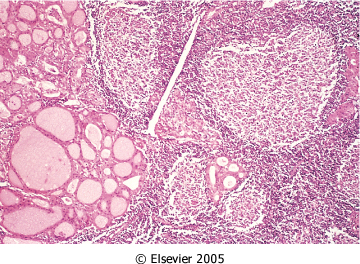 [Speaker Notes: Hashimoto thyroiditis. The thyroid parenchyma contains a dense lymphocytic infiltrate with germinal centers. Residual thyroid follicles lined by deeply eosinophilic Hürthle cells are also seen.]
Conclusion
An increase or a decrease in the thyroid hormones secretion lead to different clinical and pathological changes.
Causes , pathogenetic mechanisms and the histological findings of hyper and hypothyroidism.
[Speaker Notes: Hypothyroidism is caused by any structural or functional derangement that interferes with the production of adequate levels of thyroid hormone. Hypothyroidism is a fairly common disorder, and by some estimates the population prevalence of overt hypothyroidism is 0.3%, while subclinical hypothyroidism can be found in greater than 4%.7 The prevalence of hypothyroidism increases with age, and it is nearly tenfold more common in women than in men. It can result from a defect anywhere in the hypothalamic-pituitary-thyroid axis. As in the case of hyperthyroidism, this disorder is divided into primary and secondary categories, depending on whether the hypothyroidism arises from an intrinsic abnormality in the thyroid itself, or occurs as a result of pituitary and hypothalamic disease]